Lightning NOx measurements during and after DC3
GLM Science Meeting, Huntsville, AL
September 19, 2012
Harold Peterson: USRA
Arastoo Biazar, Mike Newchurch, Wesley Cantrell: UAH
Motivation
Lightning NOx has been measured by:
Aircraft
Satellite
Laboratory
Chambers capturing rocket-triggered lightning
Models
What has yet to be done is a simple measurement near thunderstorms
Experiment design
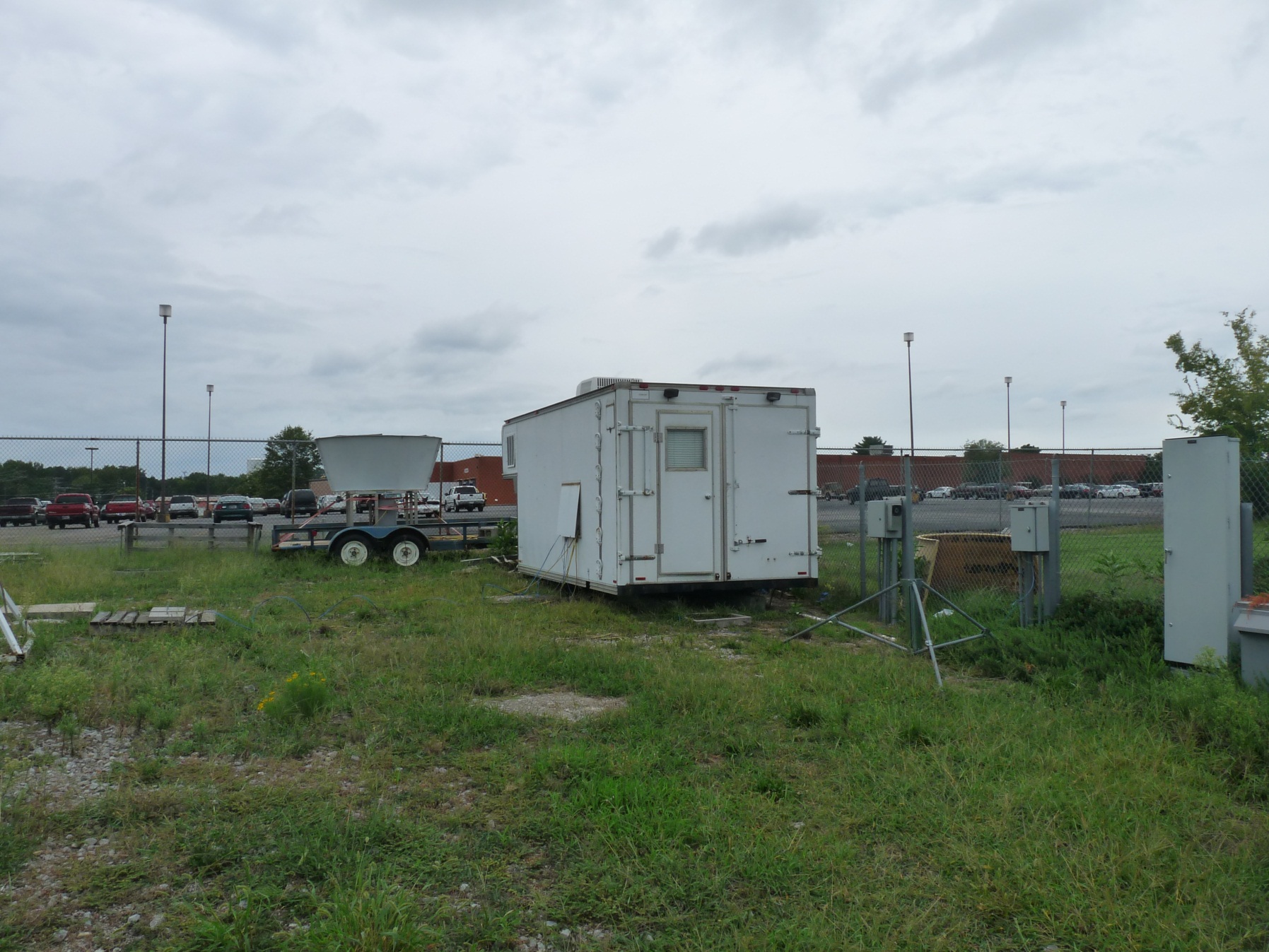 Experiment design
So simple a baby could do it?  (Well, almost…)
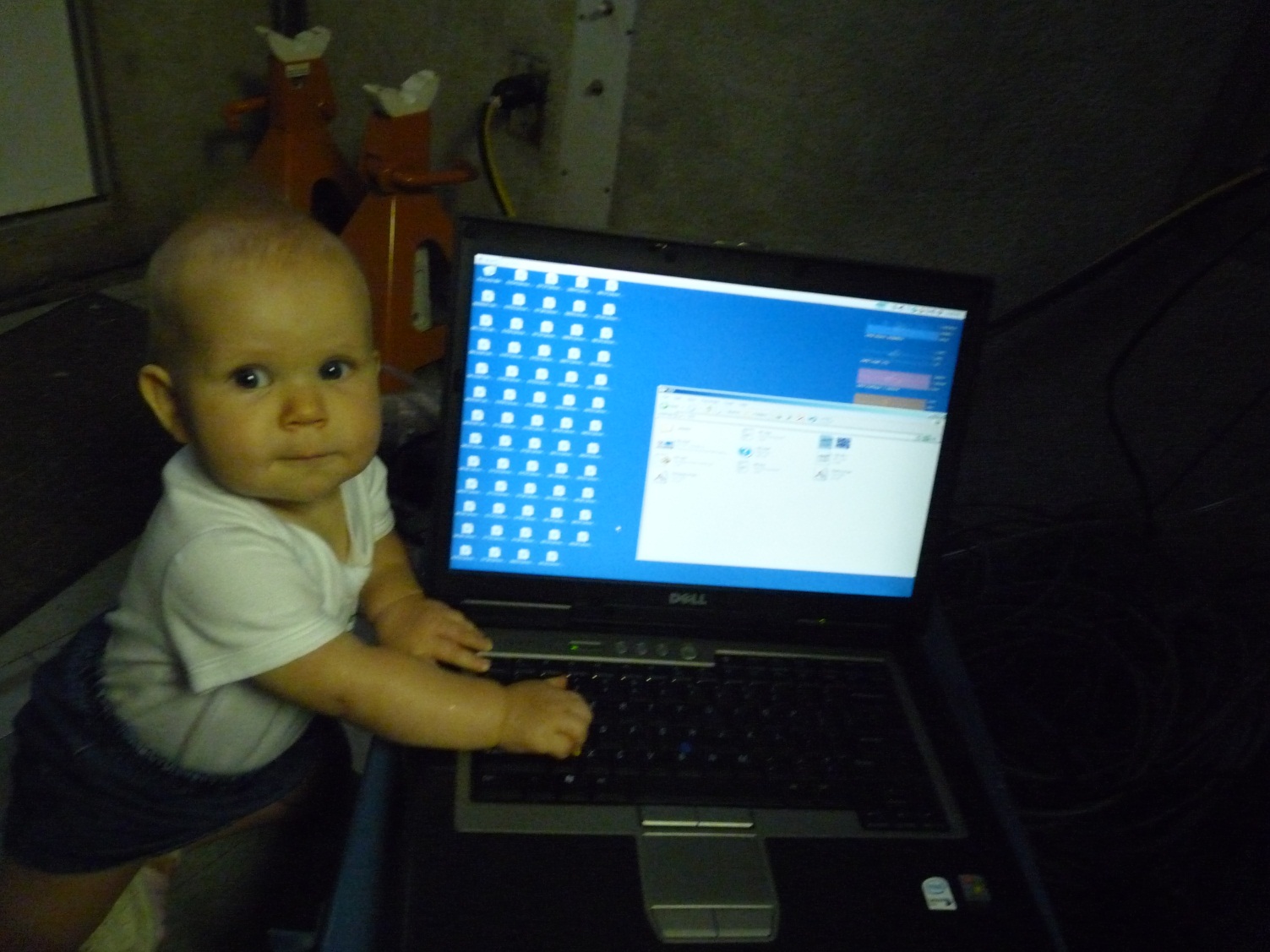 Detailed measurements
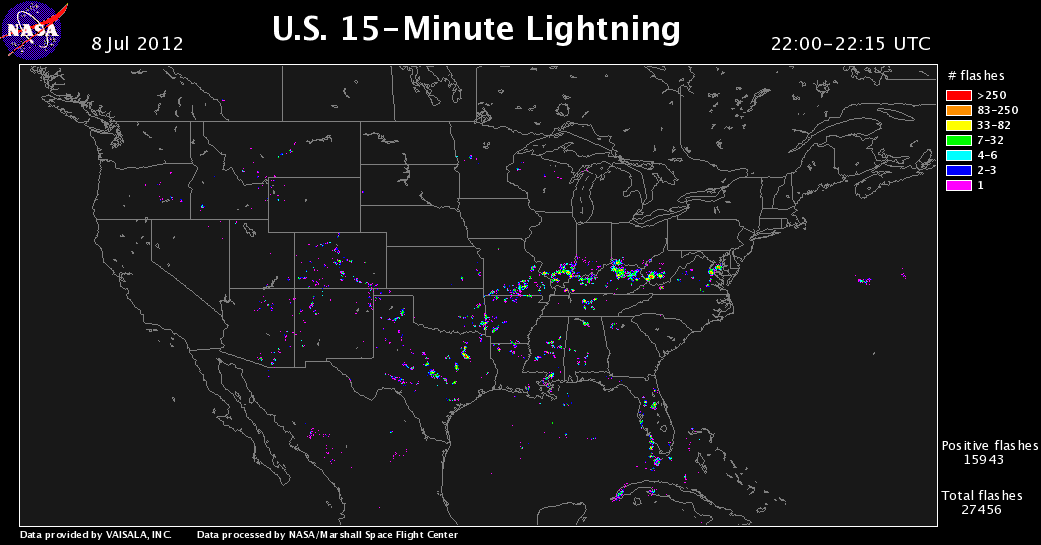 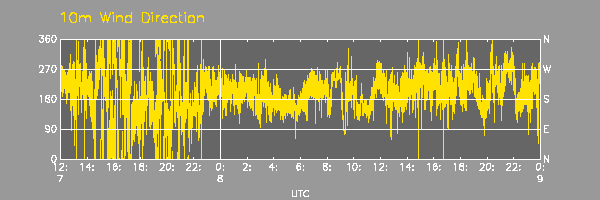 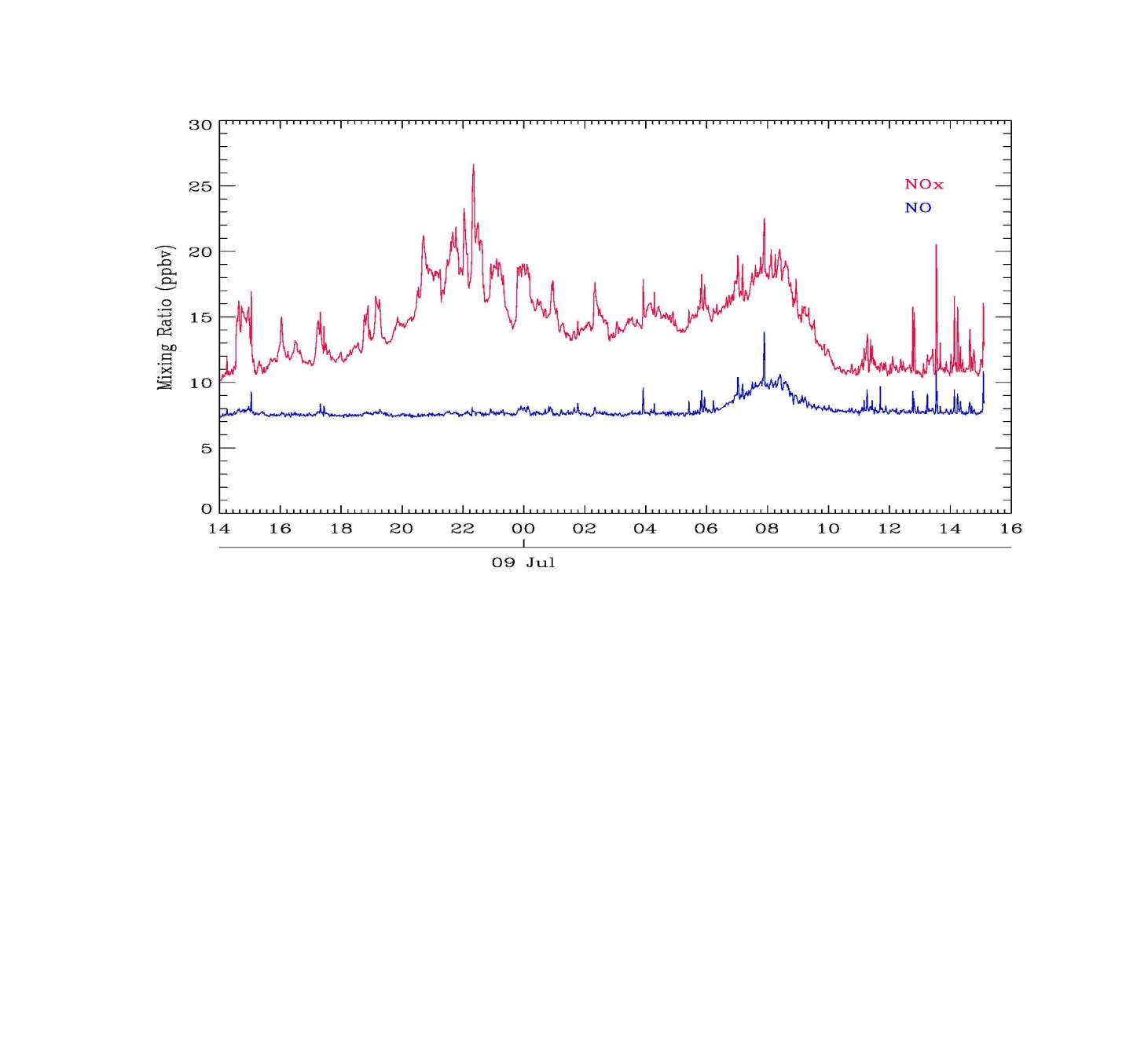 NLDN Lightning image is for 5:00-5:15 p.m. local time, with SW winds at the surface advecting in NOx (all NO2)
Detailed measurements
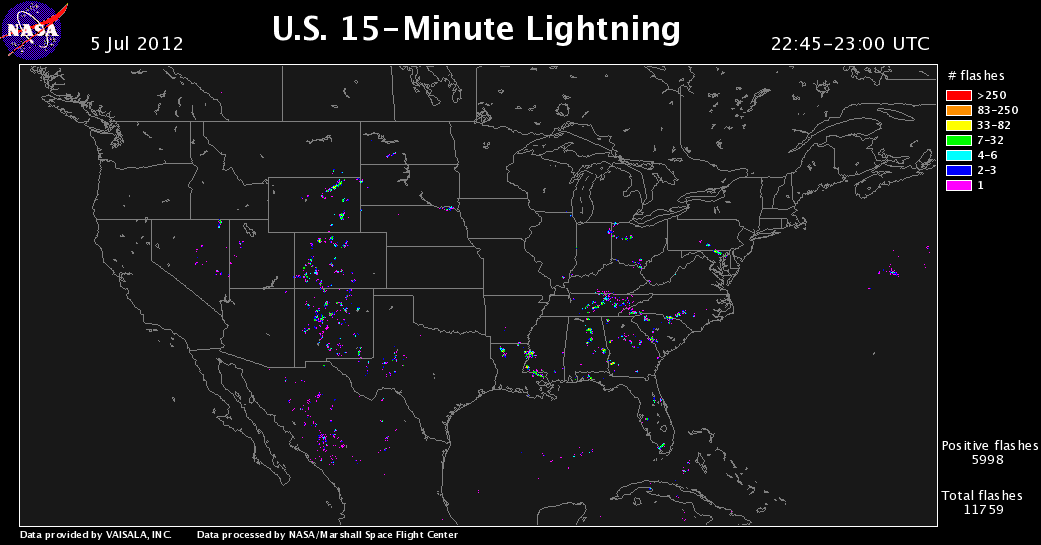 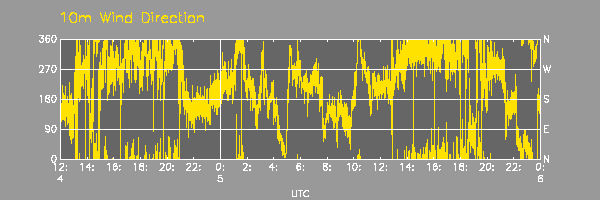 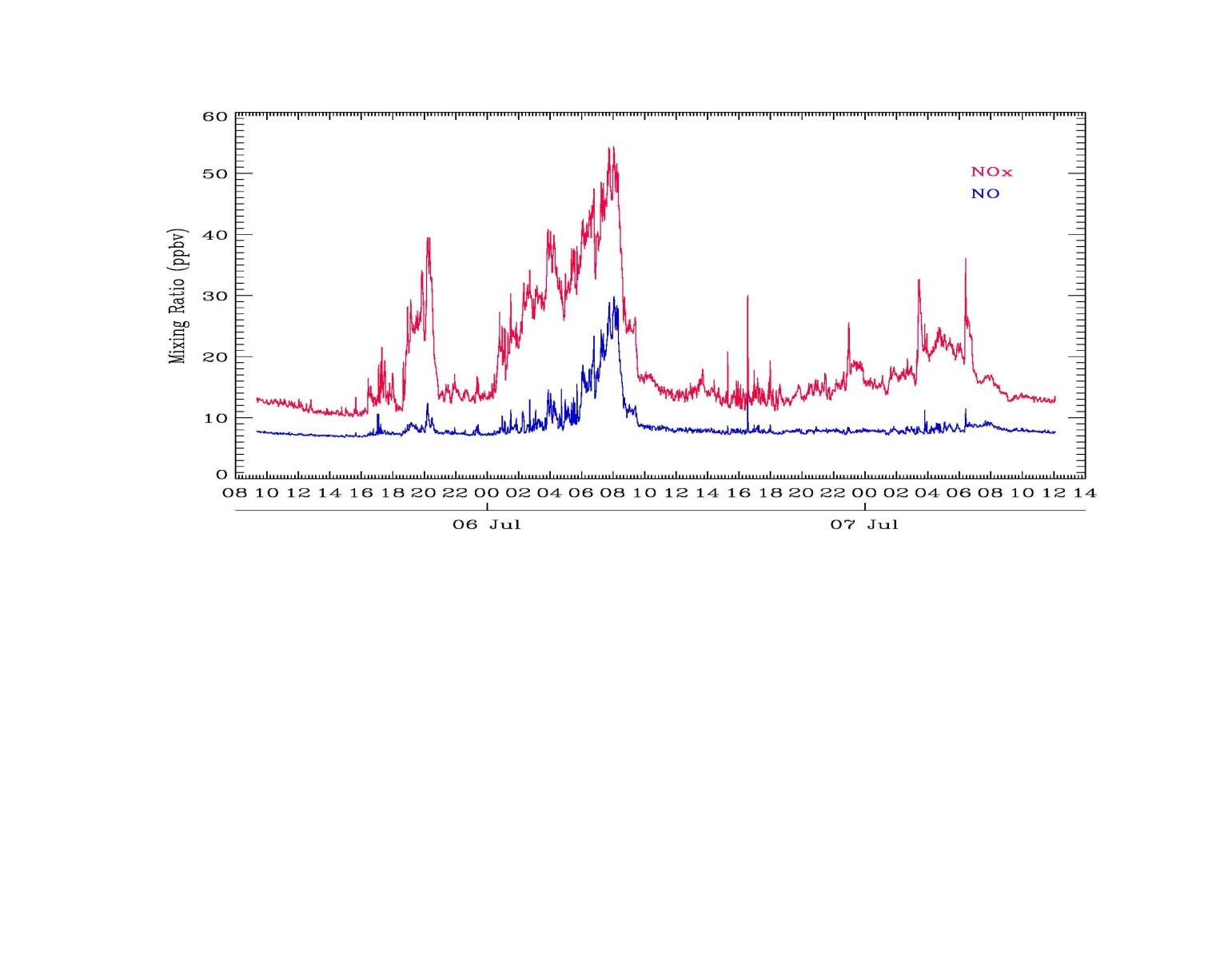 Lightning image on left is for 5:45-6:00 p.m. local time, with N to NE winds at site; slight time lag in CG lightning to NOx increase (mostly NO2)
Detailed measurements
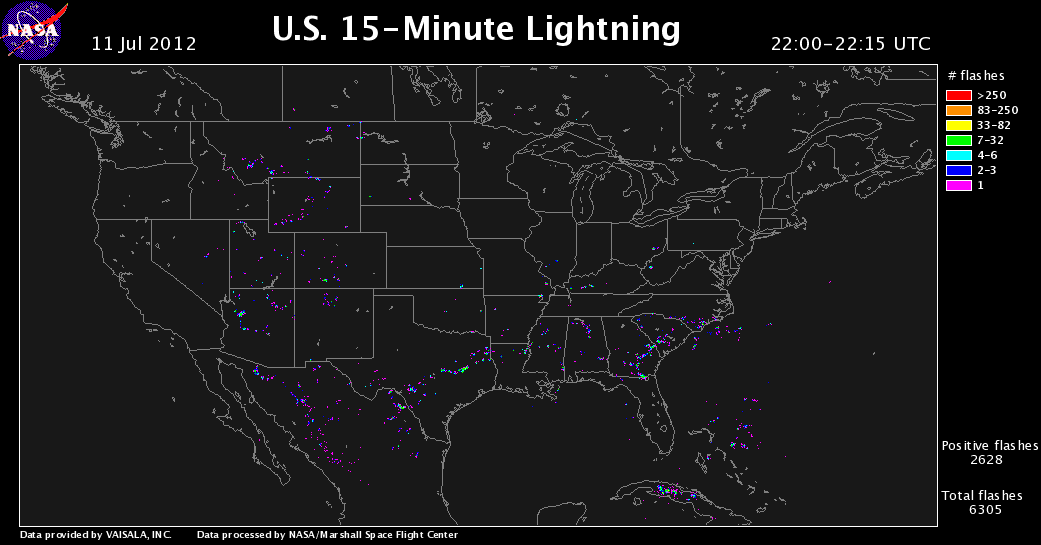 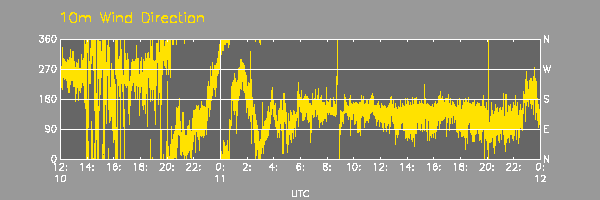 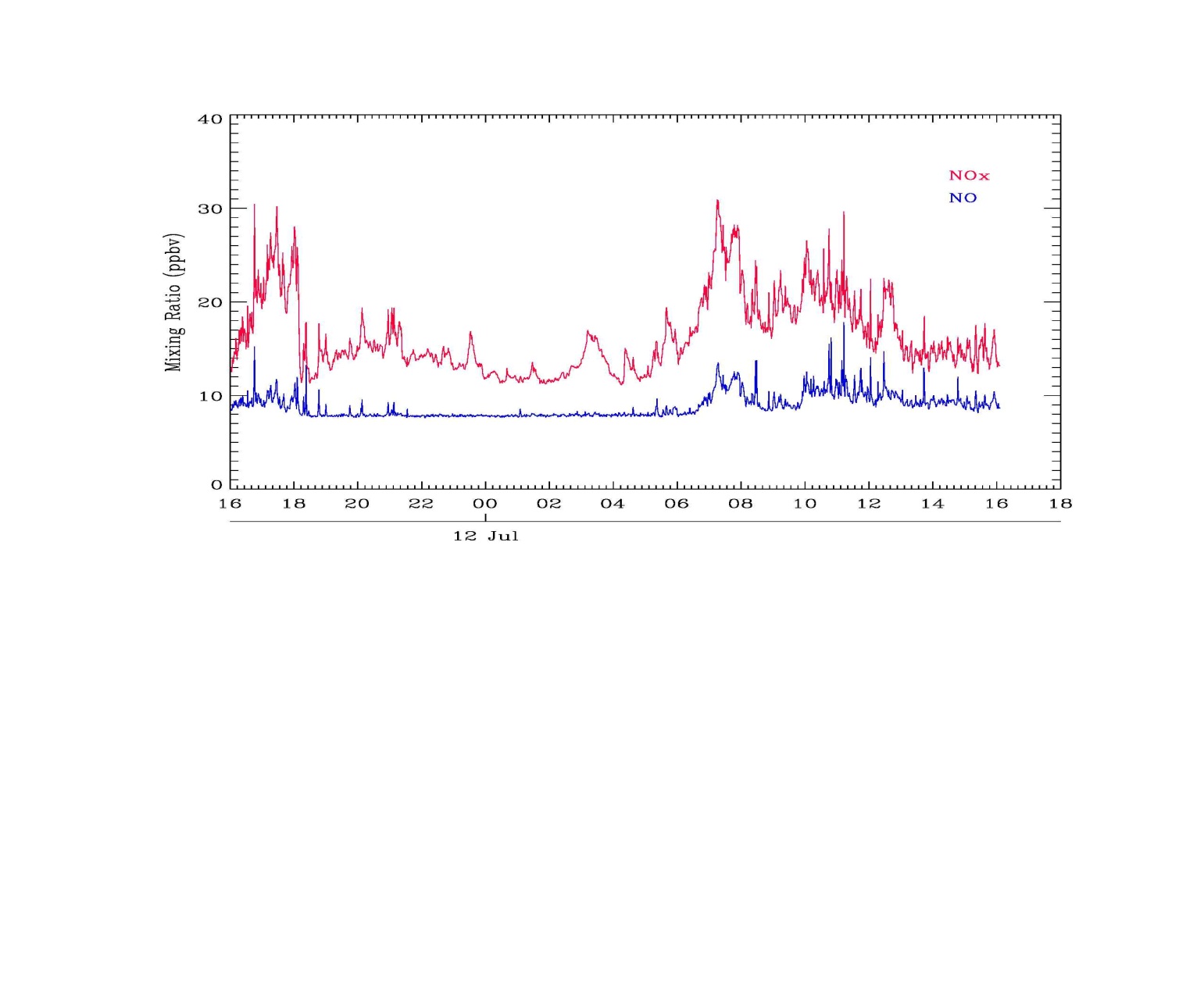 Lightning image is for 5:00-5:15 p.m. local time; SSE winds at the time of the increase in NOx (mostly NO2)
Conclusions
Lightning NOx has a signal that is unique from anthropogenic NOx
Lower amplitude (sometimes), longer duration, NO2 instead of NO
Larger than background NOx, so we know there is an additional source above and beyond concurrent anthropogenic NOx
No wildfires present in the area during the measurement period, so there are no other natural NOx sources
Conclusions
Consequence 1: Larger than normal peaks in NOx concentration may result from an anthropogenic event superimposed on a lightning event (compare July 6 and July 7 morning NOx)
Conclusions
Consequence 2 (TBD): Similar effects are predicted for lightning ozone
Acknowledgements
Thank you to Solomon Bairai and TVA for loaning us a calibrated NOx detector
NLDN lightning images are from the Global Hydrology Research Center
Wind direction maps are from Kevin Knupp’s berm instruments